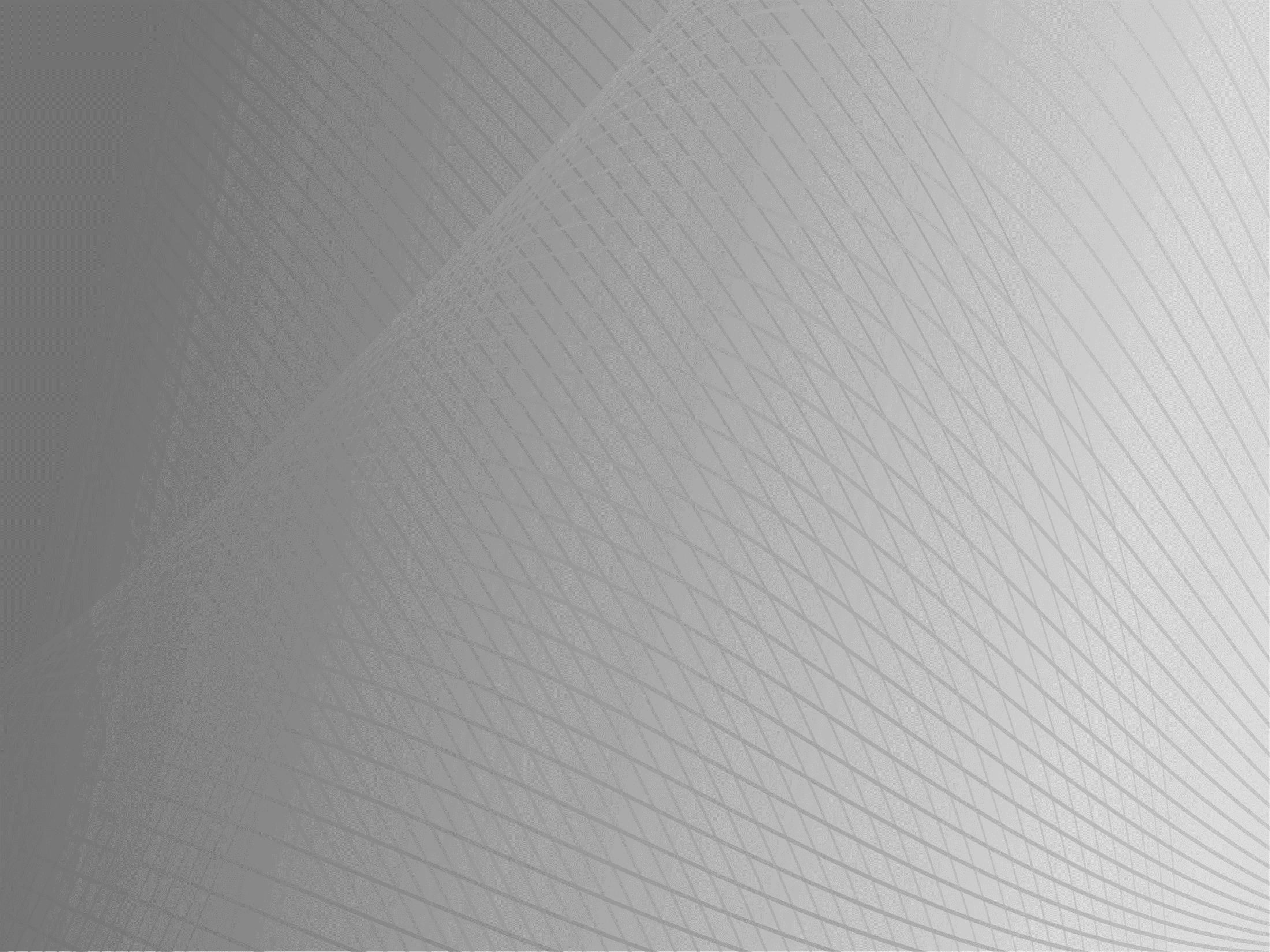 «Роль родителей при формировании 
математической грамотности младших школьников »

Глумова Ирина Александровна, учитель начальных классов 
ГБОУ СОШ «О.ц.» с.Печинено
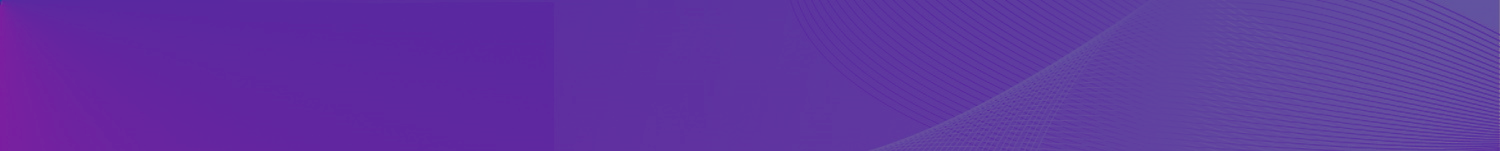 Функциональная грамотность - это способность человека вступать в отношения с внешней средой и максимально быстро адаптироваться и функционировать в ней. 
Функциональная грамотность есть уровень знаний, умений и навыков, обеспечивающий нормальное функционирование личности в системе социальных 
отношений.
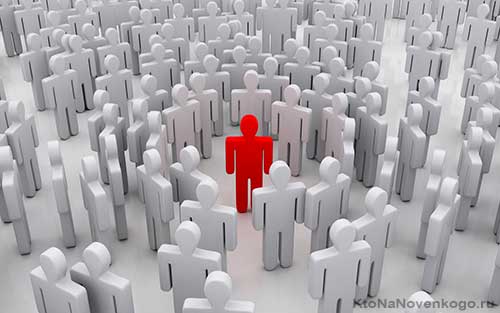 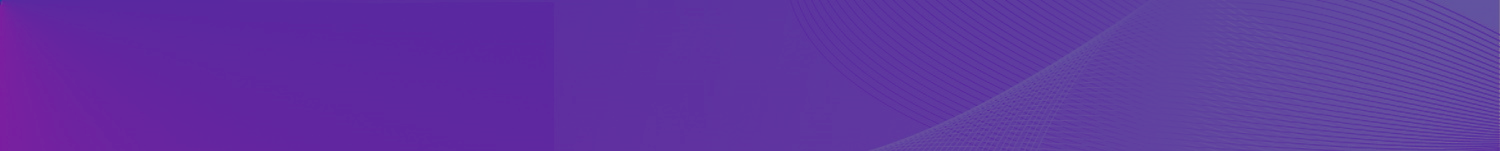 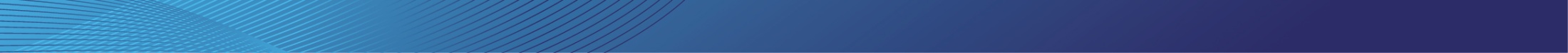 9
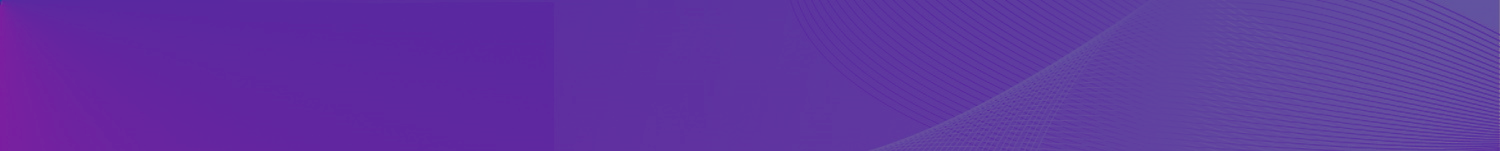 Функциональная грамотность
Контекстная (ситуационная область)
Содержательная область
Компетентностная область
общественная жизнь;
личная жизнь;
образование;
профессиональная и научная деятельность (у старшеклассников).
математическая;
читательская;
естественно научная;
финансовая;
цифровая;
глобальные компетентности.
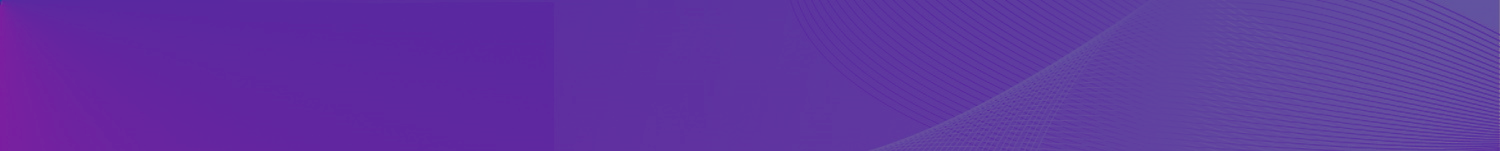 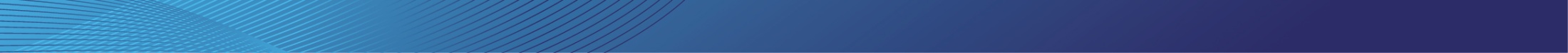 9
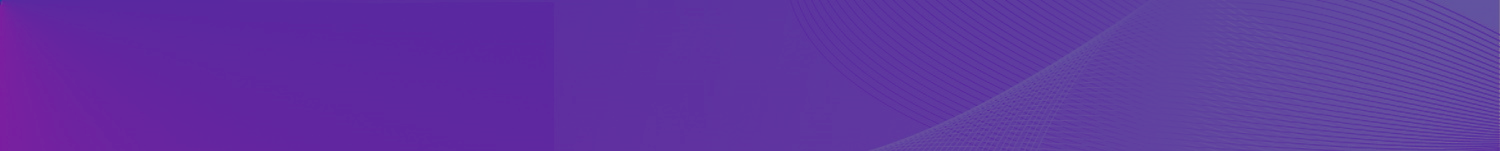 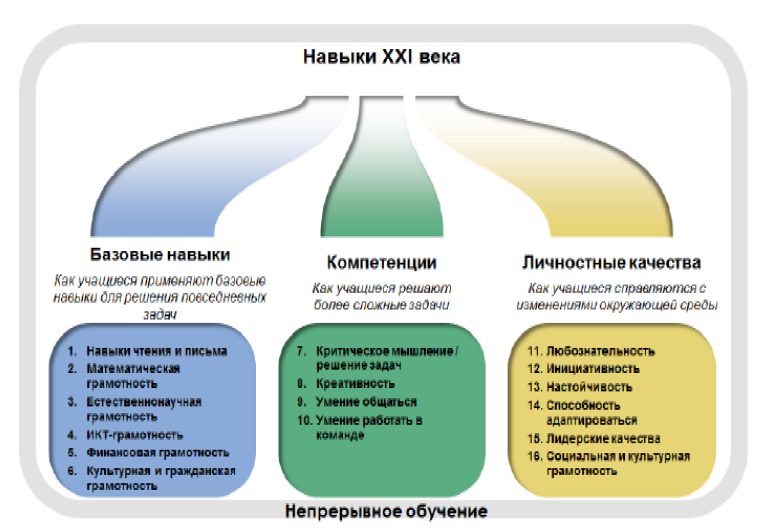 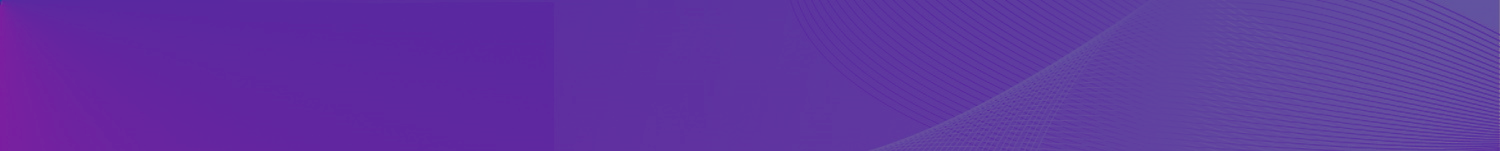 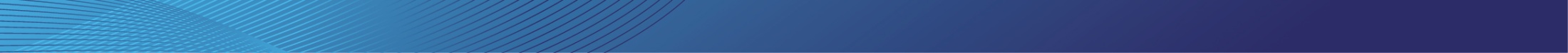 9
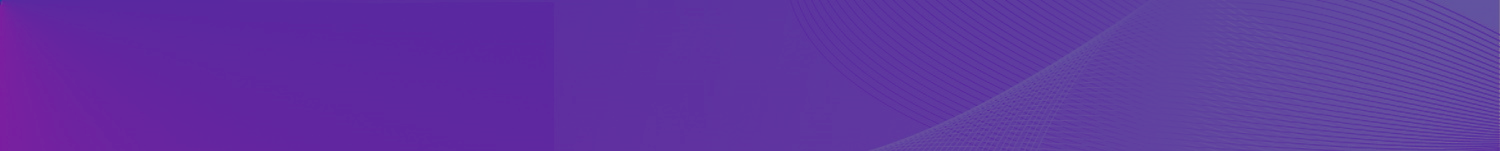 Математическая грамотность – это способность индивидуума формулировать, применять и интерпретировать математику в разнообразных контекстах. 
	Она помогает людям понять роль математики в мире, высказывать хорошо обоснованные суждения и принимать решения, которые необходимы конструктивному, активному и размышляющему гражданину.
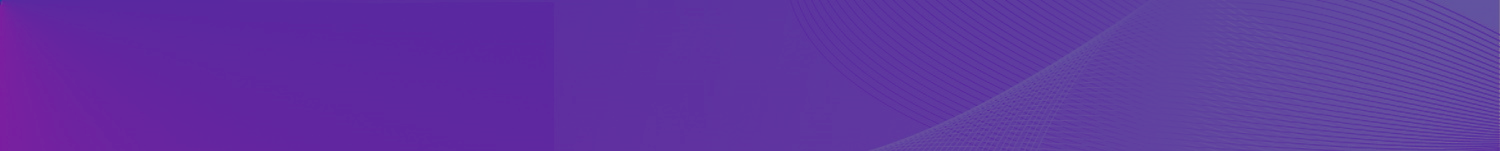 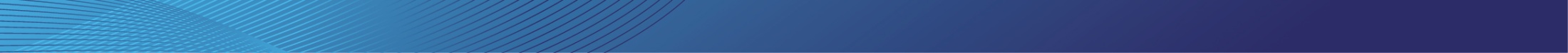 9
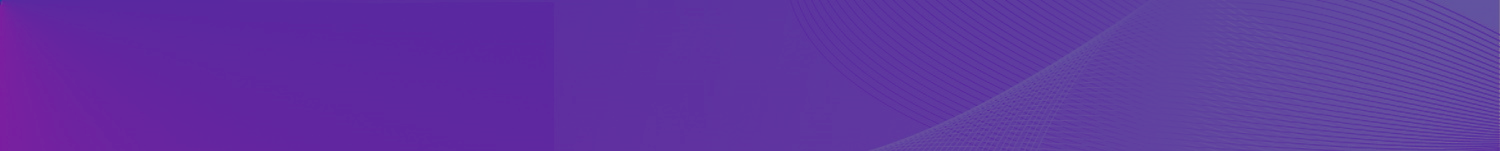 В основу организации области исследования математической грамотности положены три пересекающихся аспекта:
Контекст
Математические мыслительные процессы
Математическое содержание
Формулировать
Применять
Интерпретировать
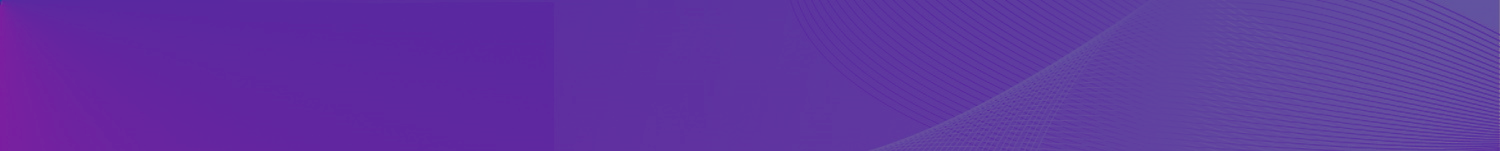 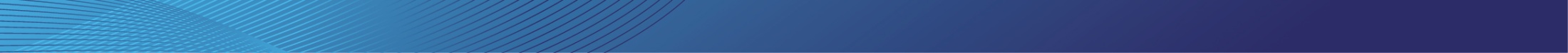 9
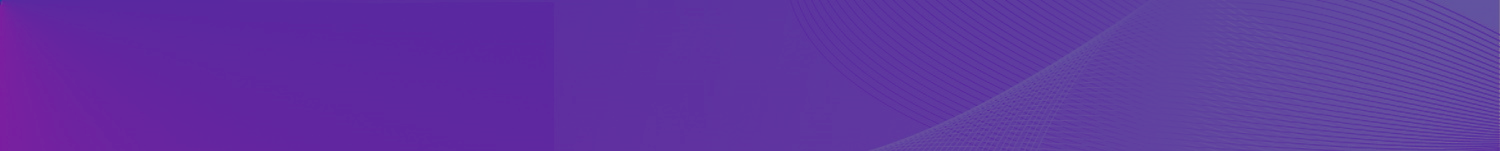 Модель математической грамотности
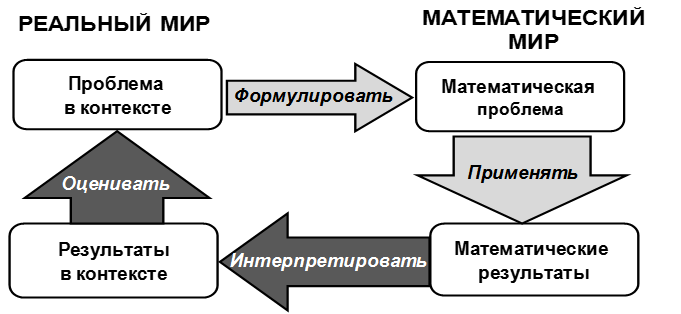 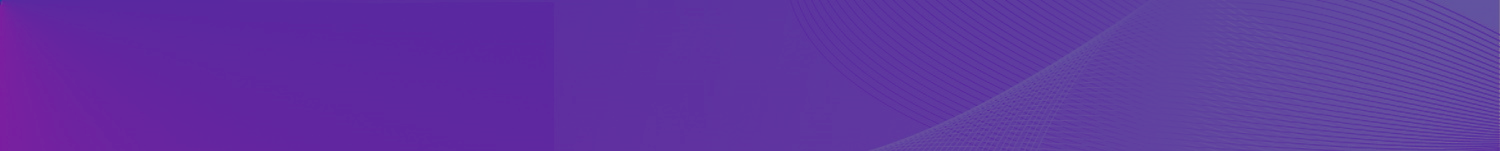 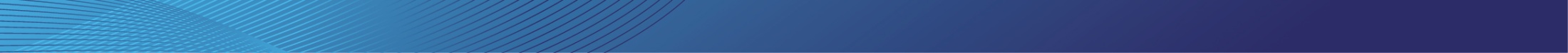 9
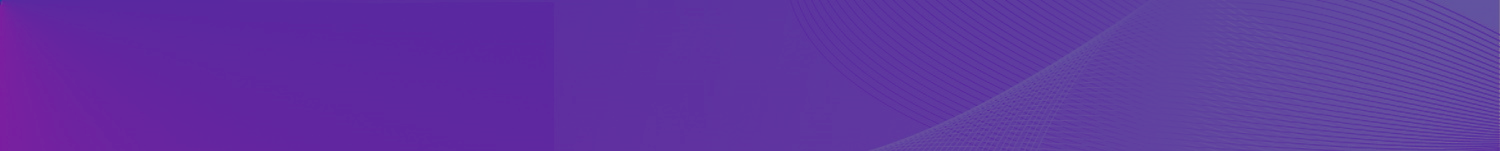 Задача современной школы – воспитание и обучение функционально - грамотных людей
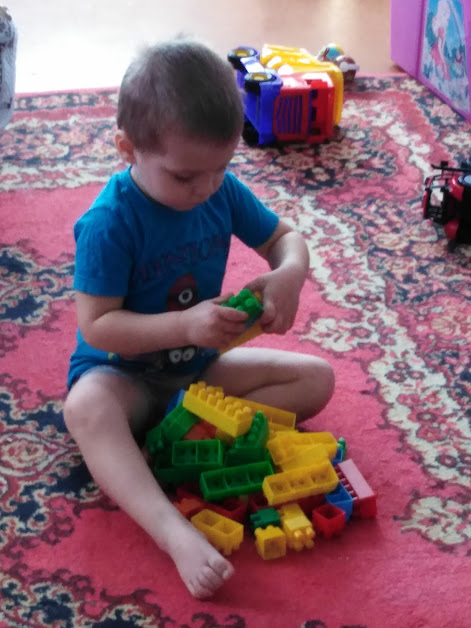 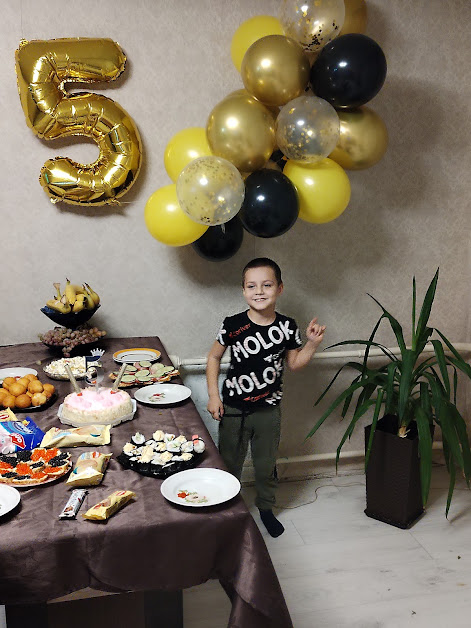 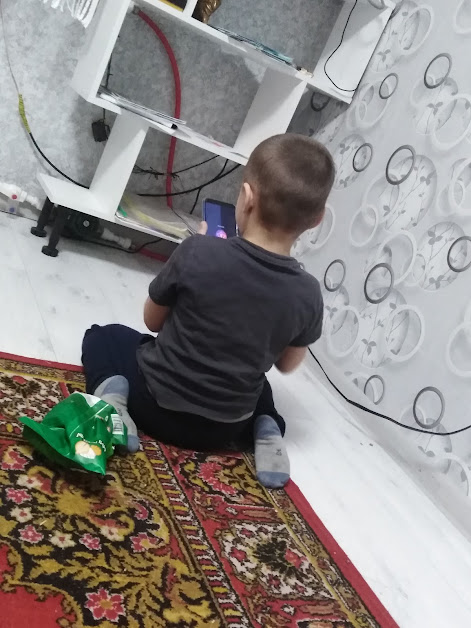 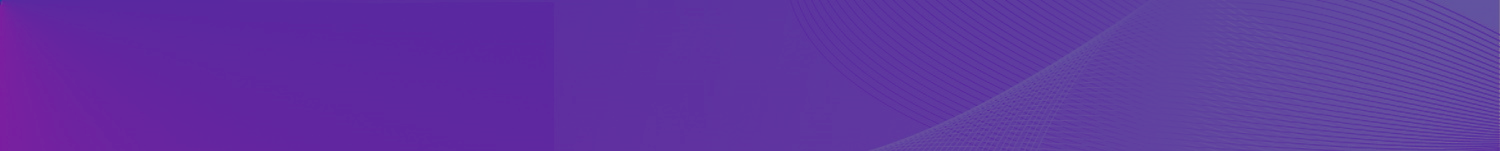 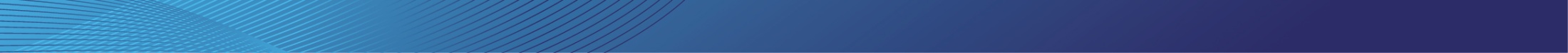 9
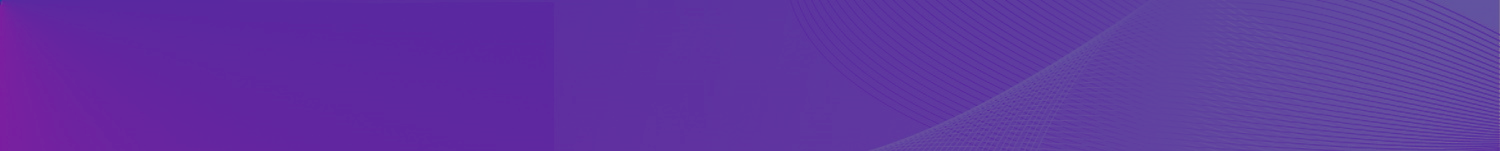 Родительское собрание
Функциональная грамотность помогает
адекватно выбрать  будущую профессию;
решать бытовые задачи,
ориентироваться в культурном пространстве,
организовывать деловые контакты,
ответственно относиться к обязанностям гражданина
• использовать имеющиеся навыки при организации разных видов путешествий,
контактировать с различными социальными структурами и организациями
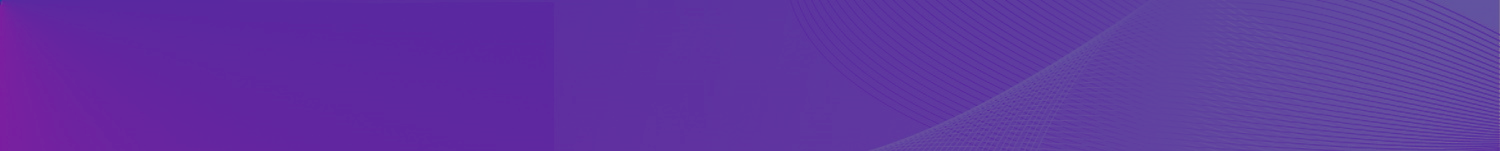 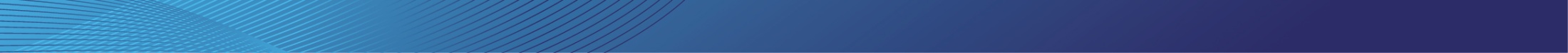 9
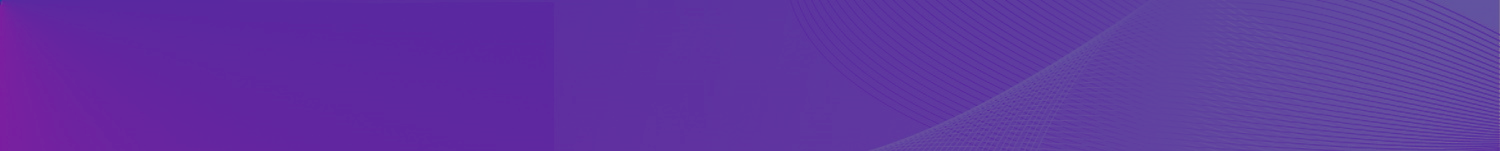 Родительское собрание
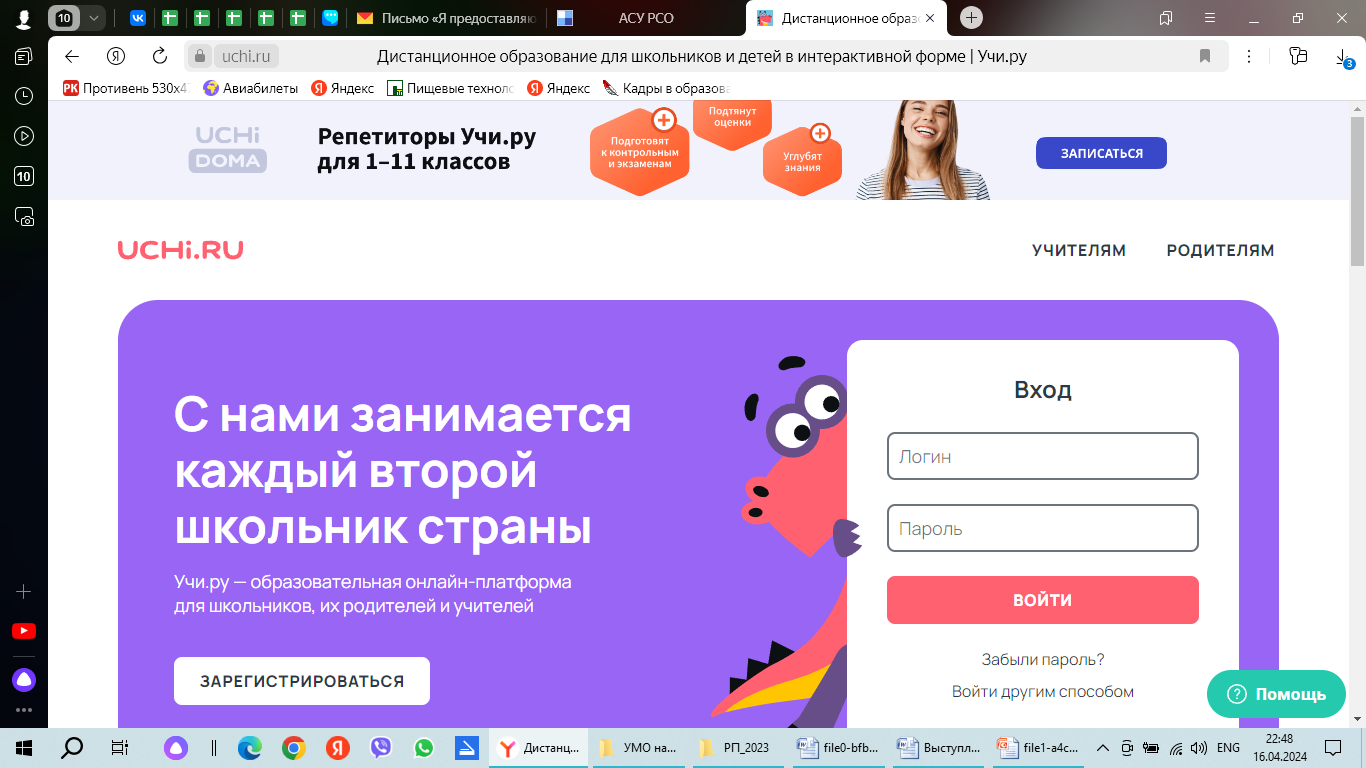 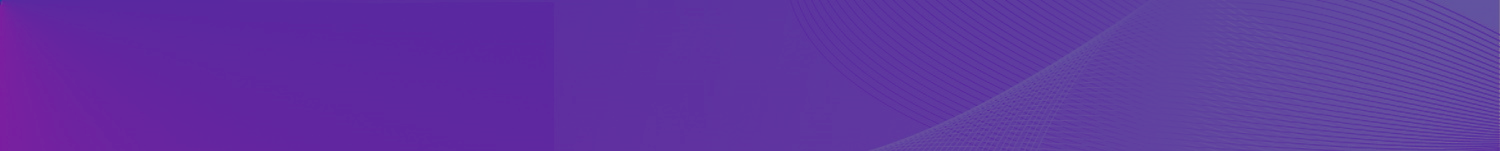 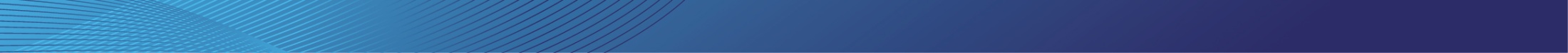 9
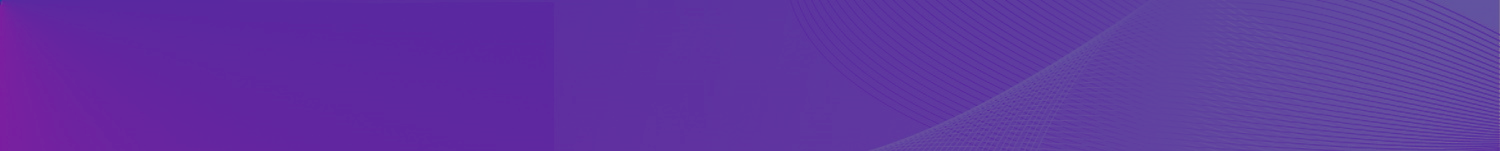 «Город профессий»
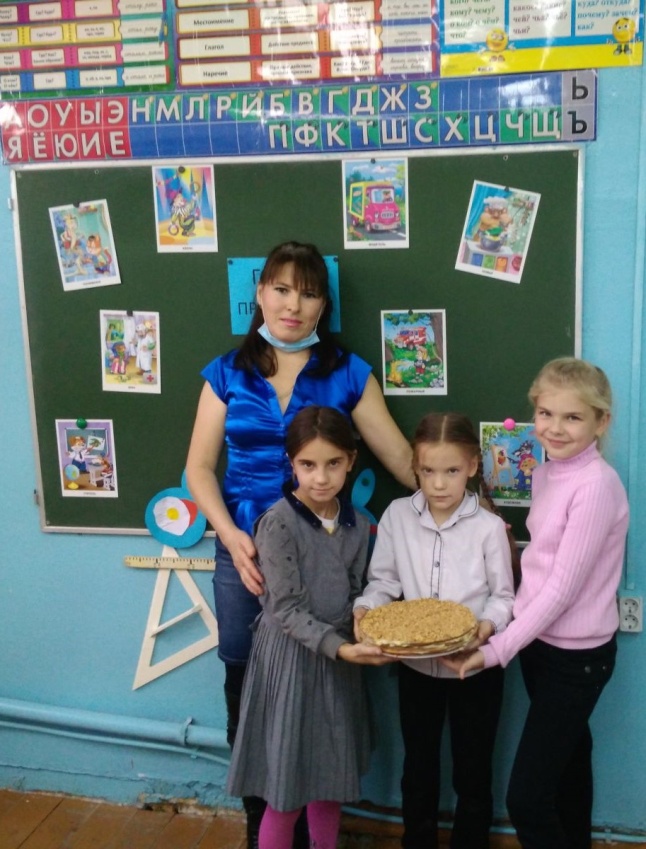 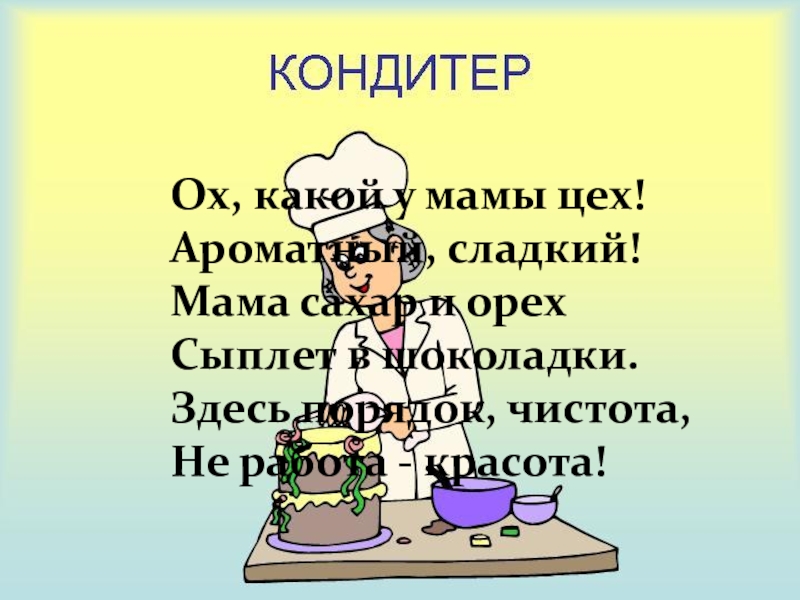 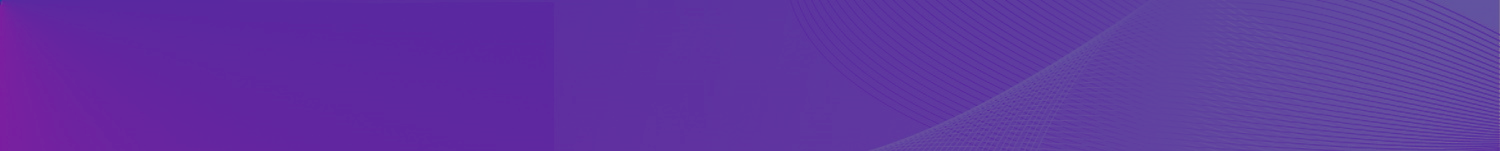 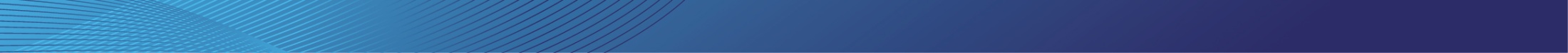 9
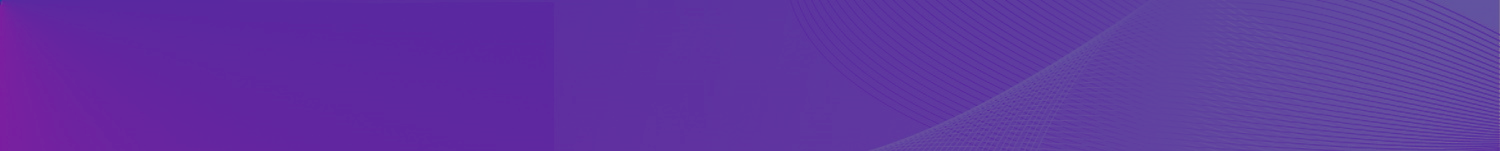 «Город профессий»
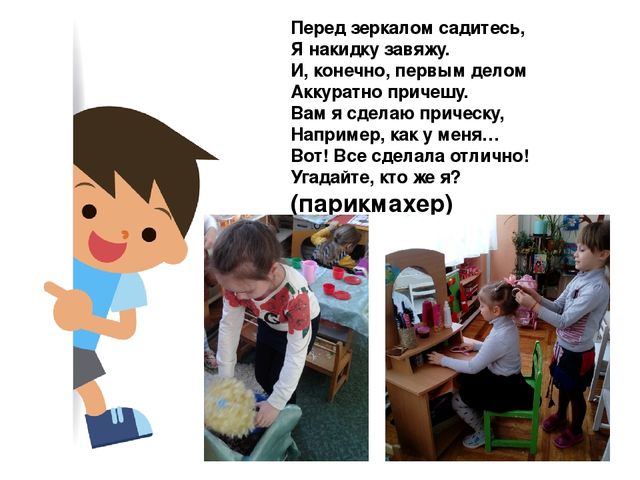 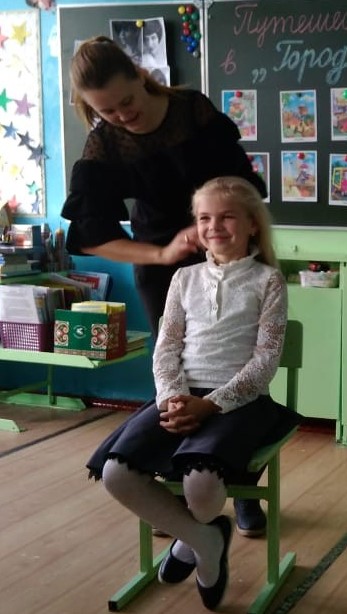 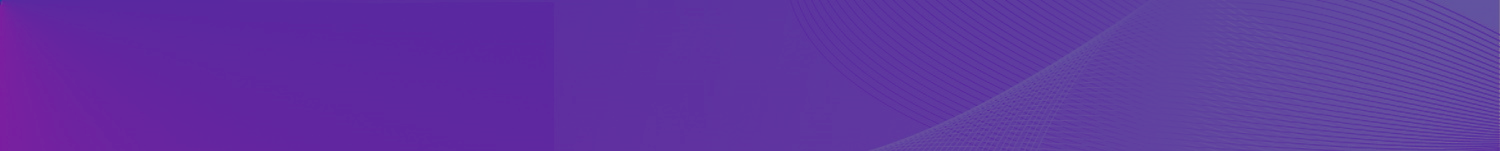 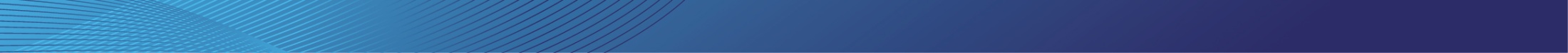 9
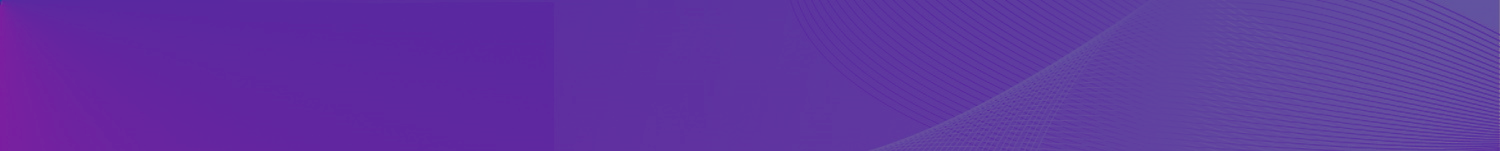 «Город профессий»
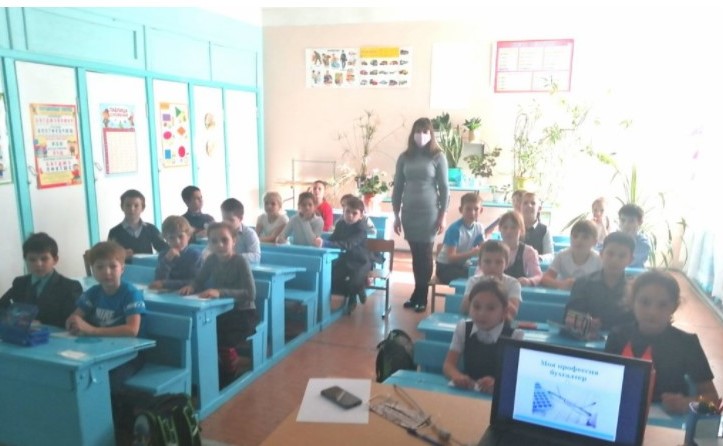 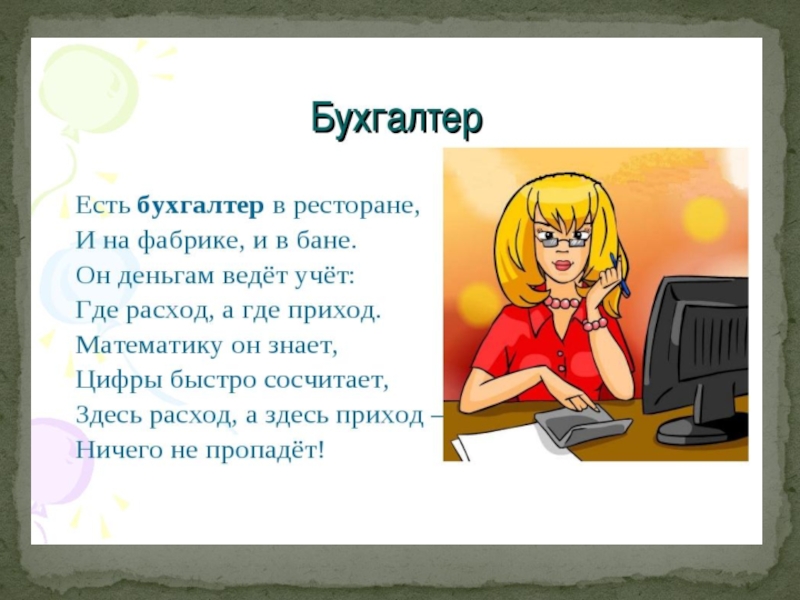 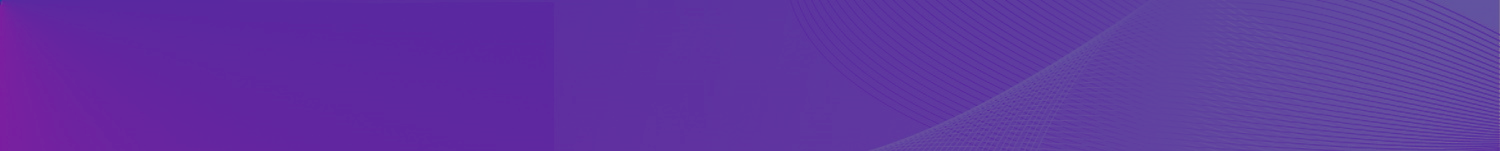 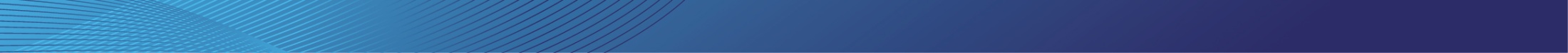 9
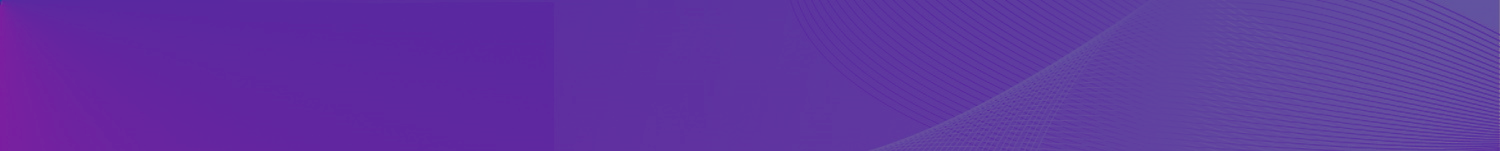 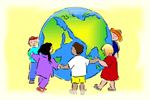 “Собраться вместе — это начало. 
Держаться вместе — это прогресс. 
Работать вместе — это успех”

Генри Форд “О сотрудничестве”
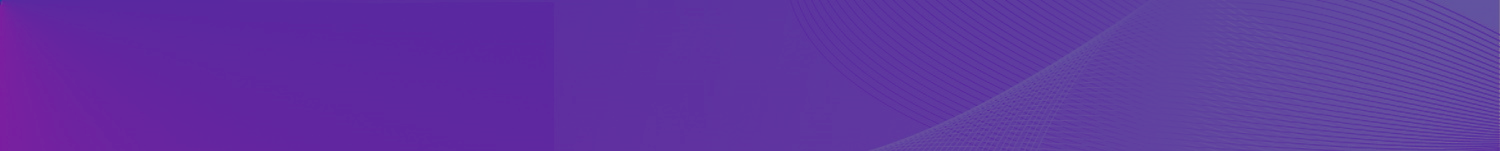 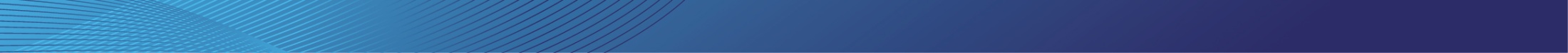 9
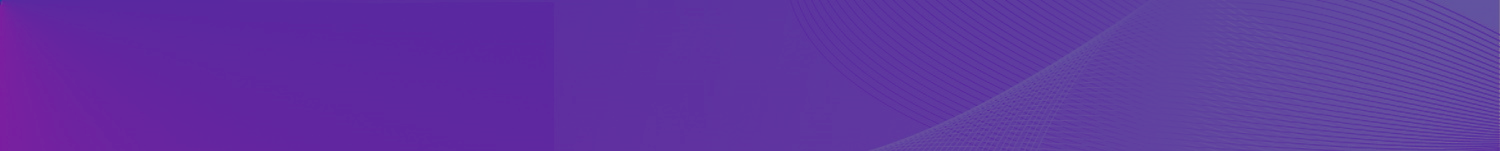 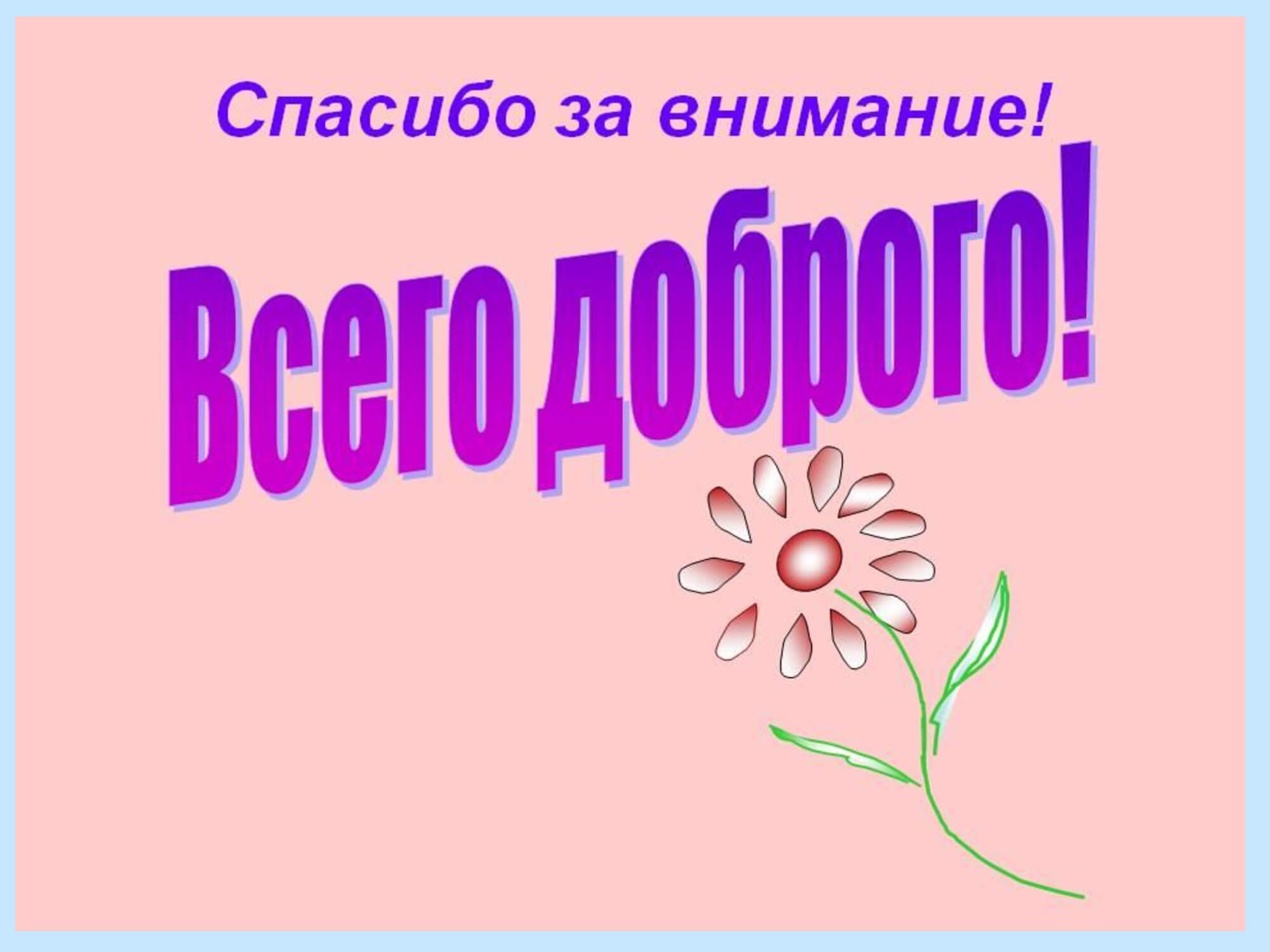 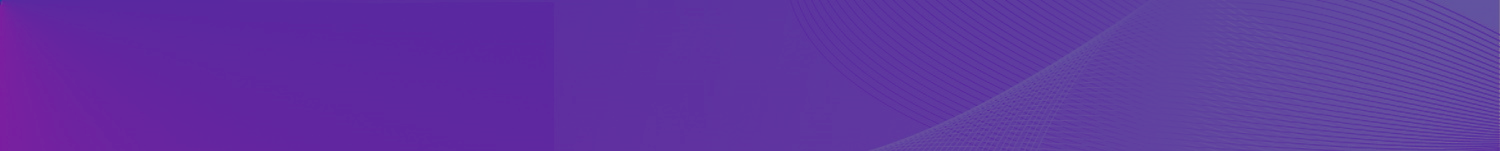 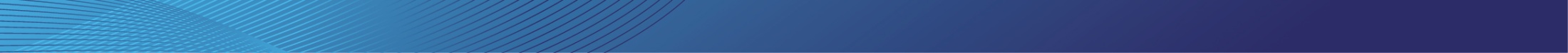 9